Evaluation Metrics Overview
DARPA Triage Challenge: Phase 1 Kick-off
Ben Skerritt-Davis
Johns Hopkins University Applied Physics Lab
DTC IV&V Team
Distribution Statement ‘A’ (Approved for Public Release, Distribution Unlimited)
Design Considerations
We want evaluation metrics that…
incentivize accurate and early clinical decision-making
mirror operational setting
minimally constrain solution space
are easy to explain
have clear tie-breaking mechanisms
flexibly calibrate to task difficulty
scale with added complexity in future phases
Distribution Statement ‘A’ (Approved for Public Release, Distribution Unlimited)
2
3 November 2023
Primary Triage
Systems and Virtual Challenge
Distribution Statement ‘A’ (Approved for Public Release, Distribution Unlimited)
3
3 November 2023
Scope of Envisioned System
Search and find casualties in a complex scene
Remotely assess casualty condition using stand-off sensors on one or more autonomous systems
Quickly identify critically ill
Provide sufficient clinical information in order to prioritize:
who needs treatment
whom to treat first
what equipment to bring
Casualty Report
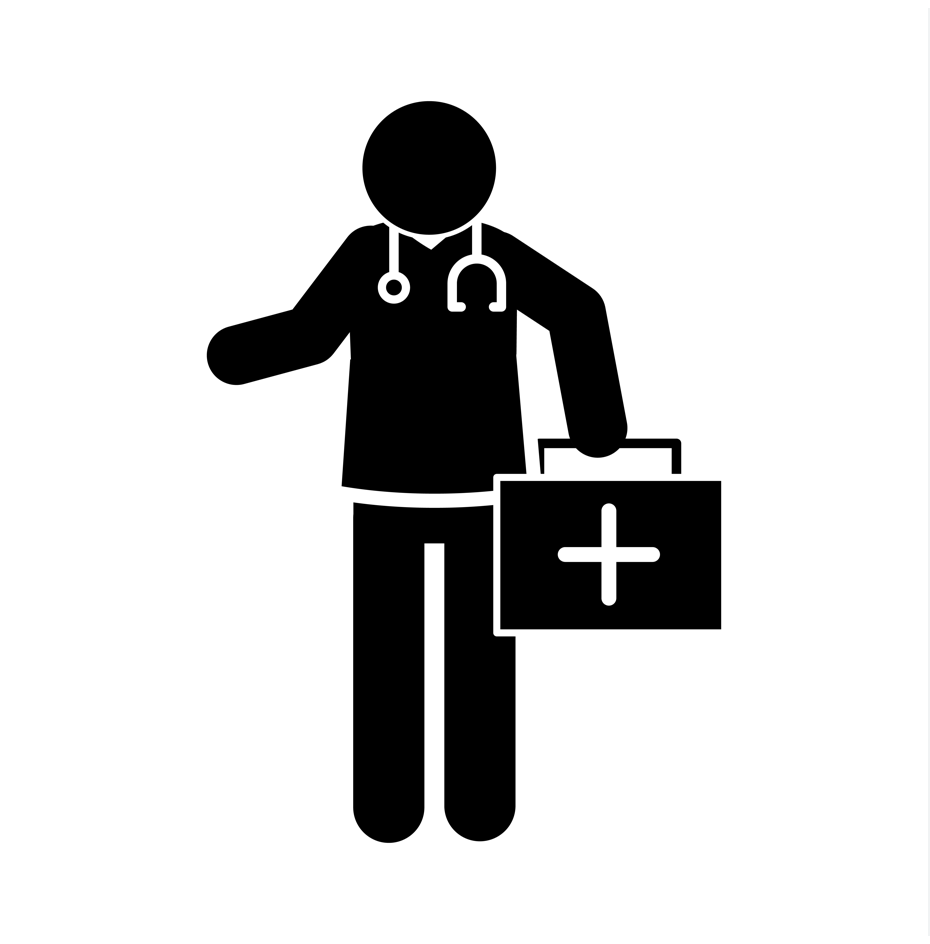 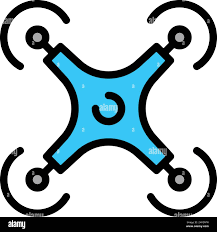 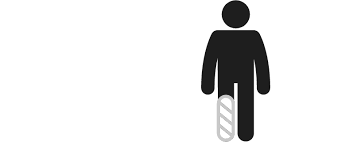 Teams will be evaluated on the accuracy and timeliness of Casualty Reports.
Distribution Statement ‘A’ (Approved for Public Release, Distribution Unlimited)
4
3 November 2023
Casualty Reports
A casualty report is a timestamped list of clinical facts about a detected person.
Reports are separated into two sections based on urgency:
Section 1Time-critical indicators of need for care.
Section 2Additional details on injury and severity.
Distribution Statement ‘A’ (Approved for Public Release, Distribution Unlimited)
5
3 November 2023
Reporting & Scoring
Competitors will be given a finite number of reports at the beginning of each scored run
During a scored run, Casualty Reports are submitted to the DARPA command post to be scored against ground truth
Competitors receive up to 10 points per casualty for correct responses in the report
Points accumulate over a scored run and the final Event Score is based on multiple runs
Tie-breaking of same-scoring teams favors earliest final positive-scored report
Competitors will be given a finite number of reports at the beginning of each scored run
During a scored run, Casualty Reports are submitted to the DARPA command post to be scored against ground truth
Competitors receive up to 10 points per casualty for correct responses in the report
Points accumulate over a scored run and the final Event Score is based on multiple runs
Tie-breaking of same-scoring teams favors earliest final positive-scored report
Section 1
Section 2
Distribution Statement ‘A’ (Approved for Public Release, Distribution Unlimited)
6
3 November 2023
“Golden Window”: Timeliness Incentive
Bonus points are awarded for early and correct assessment of time-critical information (Section 1 of the Casualty Report) within an initial “golden window”
Each section of the report can be submitted separately to facilitate early reporting of bonus-applicable responses (total number of reports applies independently to each section)
Teams are encouraged to quickly determine indicators of urgent need first, followed by detailed casualty assessment
Bonus is awarded for any correct response, whether casualty is injured or not
Bonus points are awarded for early and correct assessment of time-critical information (Section 1 of the Casualty Report) within an initial “golden window”
Each section of the report can be submitted separately to facilitate early reporting of bonus-applicable responses (total number of reports applies independently to each section)
Teams are encouraged to quickly determine indicators of urgent need first, followed by detailed casualty assessment
Bonus is awarded for any correct response, whether casualty is injured or not
Section 1
Reports receive from 0 (all incorrect) up to 15 points (all correct within bonus window) per casualty.
Distribution Statement ‘A’ (Approved for Public Release, Distribution Unlimited)
7
3 November 2023
Example: Casualty Report and Scored Run
Scored run
Golden Window
Team W
Bonus
Team Z
Team Y
+2
Score
Team X
+1
Time
+3 = 10 Points
Distribution Statement ‘A’ (Approved for Public Release, Distribution Unlimited)
8
3 November 2023
Future Phases
New or modified clinical information in the Casualty Report to keep pace with additional sensors and simulated conditions
Example: Temperature
Example: Cyanosis
Accurate localization of casualties as a prerequisite to any reward
In Phase 1, casualty identification will be provided for reporting without localization
Penalties for over-triage: incorrectly reporting injury when there is none present
Incorporate explainability into evaluation
Distribution Statement ‘A’ (Approved for Public Release, Distribution Unlimited)
9
3 November 2023
Secondary Triage Evaluation Design
Data Challenge
Distribution Statement ‘A’ (Approved for Public Release, Distribution Unlimited)
Scope of Envisioned System
Using continuous vital signs and contextual health data, predict need for Life-Saving Interventions (LSIs) within first few hours of care
Predict type of treatment needed with enough lead time and accuracy to aid medical resource management at scale
Replicate decisions made by expert clinicians
!
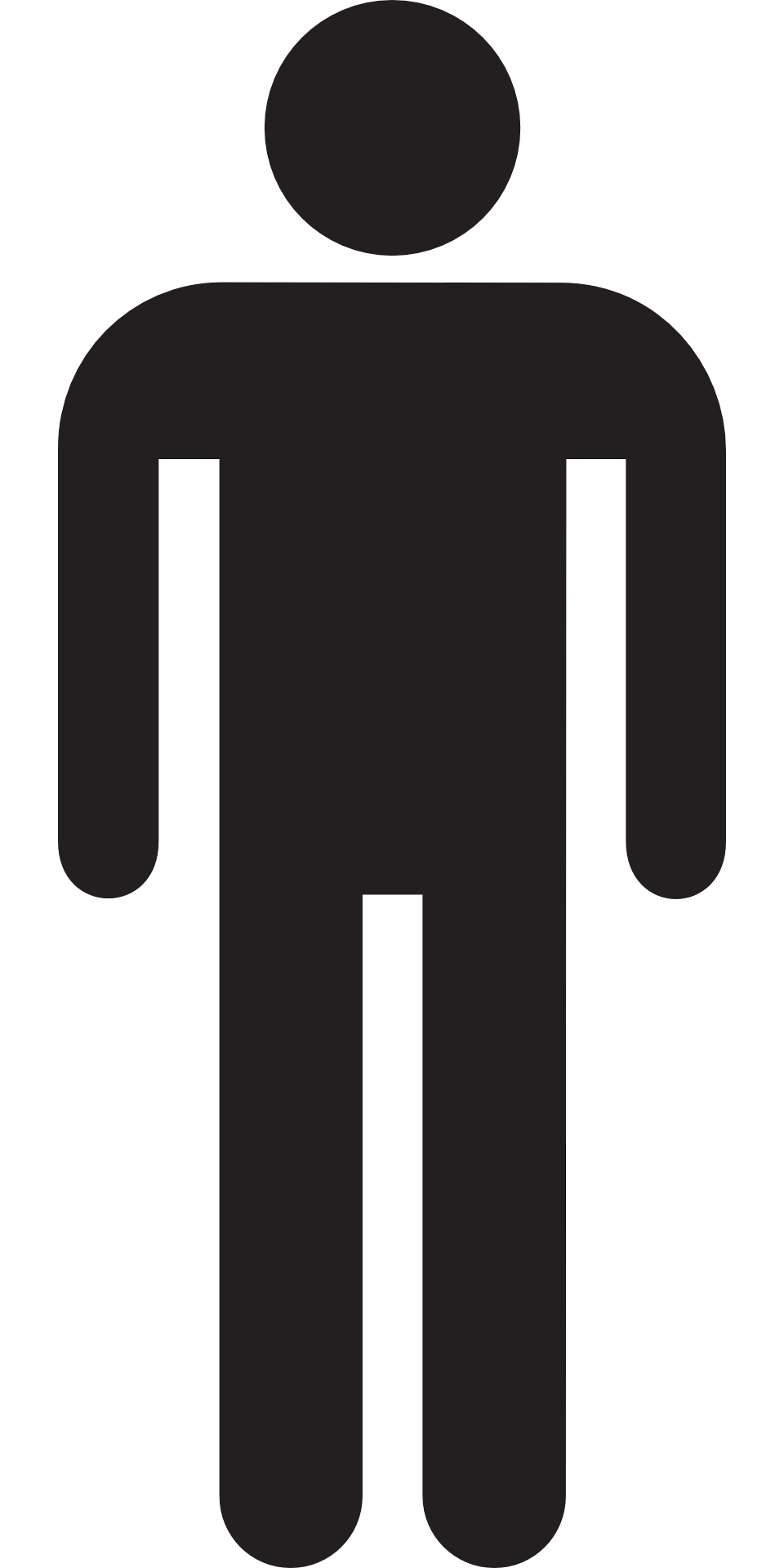 Teams will be evaluated on the accuracy, completeness, and timeliness of LSI predictions.
Distribution Statement ‘A’ (Approved for Public Release, Distribution Unlimited)
11
3 November 2023
Life-Saving Interventions (LSIs)
Definition: a medical care resource, activity, or procedure used to sustain life.
LSIs have been grouped by type of injury and/or mechanism of treatment
Solutions predict the group, rather than the specific treatment or procedure
Definition: a medical care resource, activity, or procedure used to sustain life.
LSIs have been grouped by type of injury and/or mechanism of treatment
Solutions predict the group, rather than the specific treatment or procedure
Distribution Statement ‘A’ (Approved for Public Release, Distribution Unlimited)
12
3 November 2023
Simulated Online Prediction
Task: Predict the set of LSIs in the near future and up to four hours after hospital admission using past data.  





Simulate online prediction by sliding the evaluation timepoint along the same case, with additional data available for prediction at subsequent timepoints but shrinking utility of predictions as LSIs occur:
Ground-Truth LSIs
Prediction Target:
C
C
A
B
D
[A, B, C, D]
gap
“Future”
“Past”
t=0
Start of care
Up to 4 hourspost-admission
Evaluation timepoint, a.k.a. “now”
Same case
[B, C, D]
t=1
[C, D]
t=2
[C, D]
t=3
Sequence of LSI predictions are evaluated against ground truth LSIs over the entire case.
Distribution Statement ‘A’ (Approved for Public Release, Distribution Unlimited)
13
3 November 2023
Evaluation Approach
Team solutions will be evaluated on a held-out set of test cases
Evaluation is similar to a game of “Pictionary”: 
To get points, teams must correctly predict more LSIs earlier than the other teams.
Each case treated as a separate scoring round:
For each case, 
Calculate performance metrics for each team
Rank teams according to performance metrics from a)
Reward top-k teams with +1 point
Team with the most points across test cases wins! 
Event Score has meaningful units: 
Number of cases where each team out-performed the other teams.
Team solutions will be evaluated on a held-out set of test cases
Evaluation is similar to a game of “Pictionary”: 
To get points, teams must correctly predict more LSIs earlier than the other teams.
Each case treated as a separate scoring round:
For each case, 
Calculate performance metrics for each team
Rank teams according to performance metrics from a)
Reward top-k teams with +1 point
Team with the most points across test cases wins! 
Event Score has meaningful units: 
Number of cases where each team out-performed the other teams.
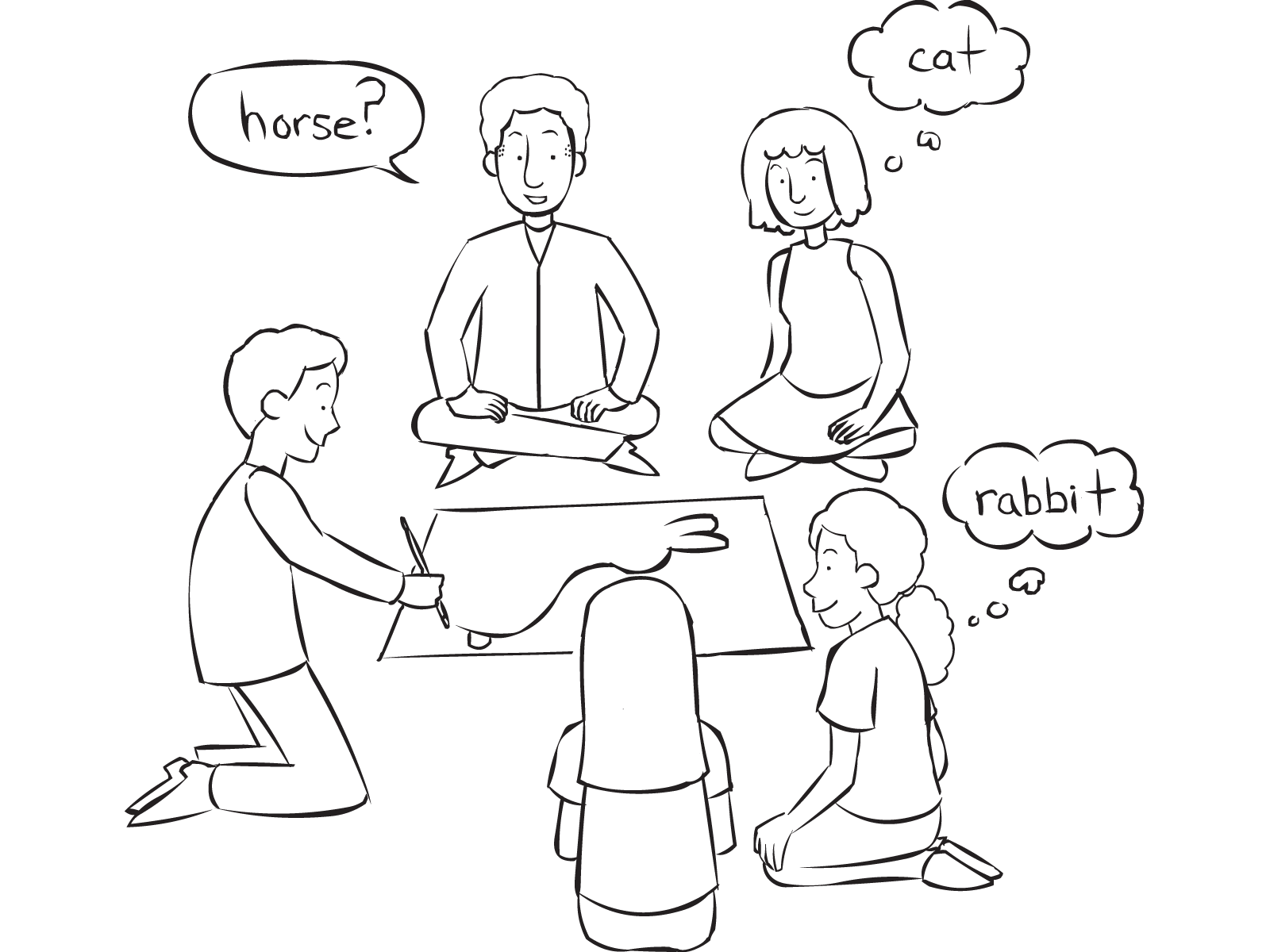 Distribution Statement ‘A’ (Approved for Public Release, Distribution Unlimited)
14
3 November 2023
Performance Metrics
Measure similarity between two event sequences: ground-truth (GT) LSIs and predicted LSIs
Reward earlier correct predictions, ignoring order and frequency
Penalize misses and false alarms
Combination of two statistics: Intersection-over-Union and Prediction Lead-Time
Intersection-over-Union (IoU)
Prediction Lead-Time (PLT)
GT LSIs
Predicted LSIs
GT LSI timestamp
Prediction time
time
PLTi
Misses
False alarms
Correct
∑
PLT =
LSI timestamp – Prediction time
=
=
IoU
CorrectPredictions
Distribution Statement ‘A’ (Approved for Public Release, Distribution Unlimited)
15
3 November 2023
Definitions
A
B
A
C
D
Ground truth LSIs:
[A,B,C,D]
[A]
t=0
[A,C,D]
[A,B]
t=1
[A,C,D]
[ ]
t=2
t=3
[C,D]
[C,E]
Team Z
Predicted LSIs:
[A]
[A,B]
[ ]
[C,E]
Distribution Statement ‘A’ (Approved for Public Release, Distribution Unlimited)
16
3 November 2023
Performance Metrics, refined.
Specific definitions for time-sensitive Intersection-over-Union (IoU) and Prediction Lead-Time (PLT):
LSIs within prediction window correctly predicted at time t
All predicted and ground truth LSIs over entire case
∑
PLT =
LSI timestamp – (Evaluation timepoint + processing delay)
Earliest correct predictions for each LSI type
Distribution Statement ‘A’ (Approved for Public Release, Distribution Unlimited)
17
3 November 2023
Example: Single competitor
A
B
A
C
D
Ground truth LSIs:
[A,B,C,D]
[A]
[A]
t=0
t=1
[A,C,D]
[A,B]
[A]
[A,C,D]
[ ]
[ ]
t=2
t=3
[C,D]
[C,E]
[C]
Team Z
Predicted LSIs:
[A]
[A,B]
[ ]
[C,E]
①
③
②
PLT = ① + ② + ③ = ΔZ
Distribution Statement ‘A’ (Approved for Public Release, Distribution Unlimited)
18
3 November 2023
Example: Multiple competitors
Compute performance metrics for each team over the same case
Rank by IoU then by PLT
Reward points to top-k teams!  (k=2, for example)
IoU
PLT
Rank
A
B
A
C
D
Ground truth LSIs:
ΔZ
0.4
#3
Team Z
[A]
[A,B]
[ ]
[C,E]
ΔY
#1
0.6
⭐️
Team Y
[A,B]
[A]
[ ]
[C,E]
0.5
ΔX
#2
⭐️
Team X
[ ]
[A,B]
[ ]
[C]
ΔW
0.4
#4
Team W
[ ]
[A,B]
[ ]
[C,E]
t0
t3
t2
t1
(ΔW< ΔZ)
Distribution Statement ‘A’ (Approved for Public Release, Distribution Unlimited)
19
3 November 2023
Example: Multiple competitors, Negative case
Negative cases have no LSIs present in ground truth
Any teams that falsely predict need for an LSI receive no points
Any teams that correctly return empty responses over the entire case receive +1 point
Ground truth LSIs: (NONE)
Team Z
⭐️
[ ]
[ ]
[ ]
[ ]
Team Y
[A]
[B]
[ ]
[ ]
Team X
[ ]
[ ]
[ ]
[C]
Team W
⭐️
[ ]
[ ]
[ ]
[ ]
t0
t3
t2
t1
Distribution Statement ‘A’ (Approved for Public Release, Distribution Unlimited)
20
3 November 2023
Performance Metrics: Fine print
Minimum lead-time (“gap”) enforces actionable predictions
Processing time must be less than minimum lead time, otherwise empty response is assumed.
Empty response indicates either:
there is insufficient evidence to make a prediction, or
no LSI is needed
Teams must have a non-zero IoU in order to receive a point
In other words: teams must make at least one correct prediction to receive a point
Tie-breaking of same-scoring teams favors maximum sum of prediction lead-time for correct predictions across all cases
Minimum lead-time (“gap”) enforces actionable predictions
Processing time must be less than minimum lead time, otherwise empty response is assumed.
Empty response indicates either:
there is insufficient evidence to make a prediction, or
no LSI is needed
Teams must have a non-zero IoU in order to receive a point
In other words: teams must make at least one correct prediction to receive a point
Tie-breaking of same-scoring teams favors maximum sum of prediction lead-time for correct predictions across all cases
Distribution Statement ‘A’ (Approved for Public Release, Distribution Unlimited)
21
3 November 2023
Future Phases
Evaluate with fewer data sources available at test time to mimic low-resource setting
Incorporate resource usage in LSI grouping as surrogate for predicting resources needed
Modify task and metrics to predict frequency of LSIs relying on limited resources (example: blood products)
Modify performance metrics to penalize more for over-triage: predicting LSIs that were not needed
Distribution Statement ‘A’ (Approved for Public Release, Distribution Unlimited)
22
3 November 2023
Questions?
Distribution Statement ‘A’ (Approved for Public Release, Distribution Unlimited)
23
3 November 2023
Distribution Statement ‘A’ (Approved for Public Release, Distribution Unlimited)
24
3 November 2023
Appendix
Distribution Statement ‘A’ (Approved for Public Release, Distribution Unlimited)
25
3 November 2023
Casualty Report: Scoring Criteria
Section 1
Section 2
*2x if within “golden window”
^1.5x if within “golden window”
NT = Not testable
Distribution Statement ‘A’ (Approved for Public Release, Distribution Unlimited)
26
3 November 2023
Casualty Report: Indicators
Distribution Statement ‘A’ (Approved for Public Release, Distribution Unlimited)
27
3 November 2023